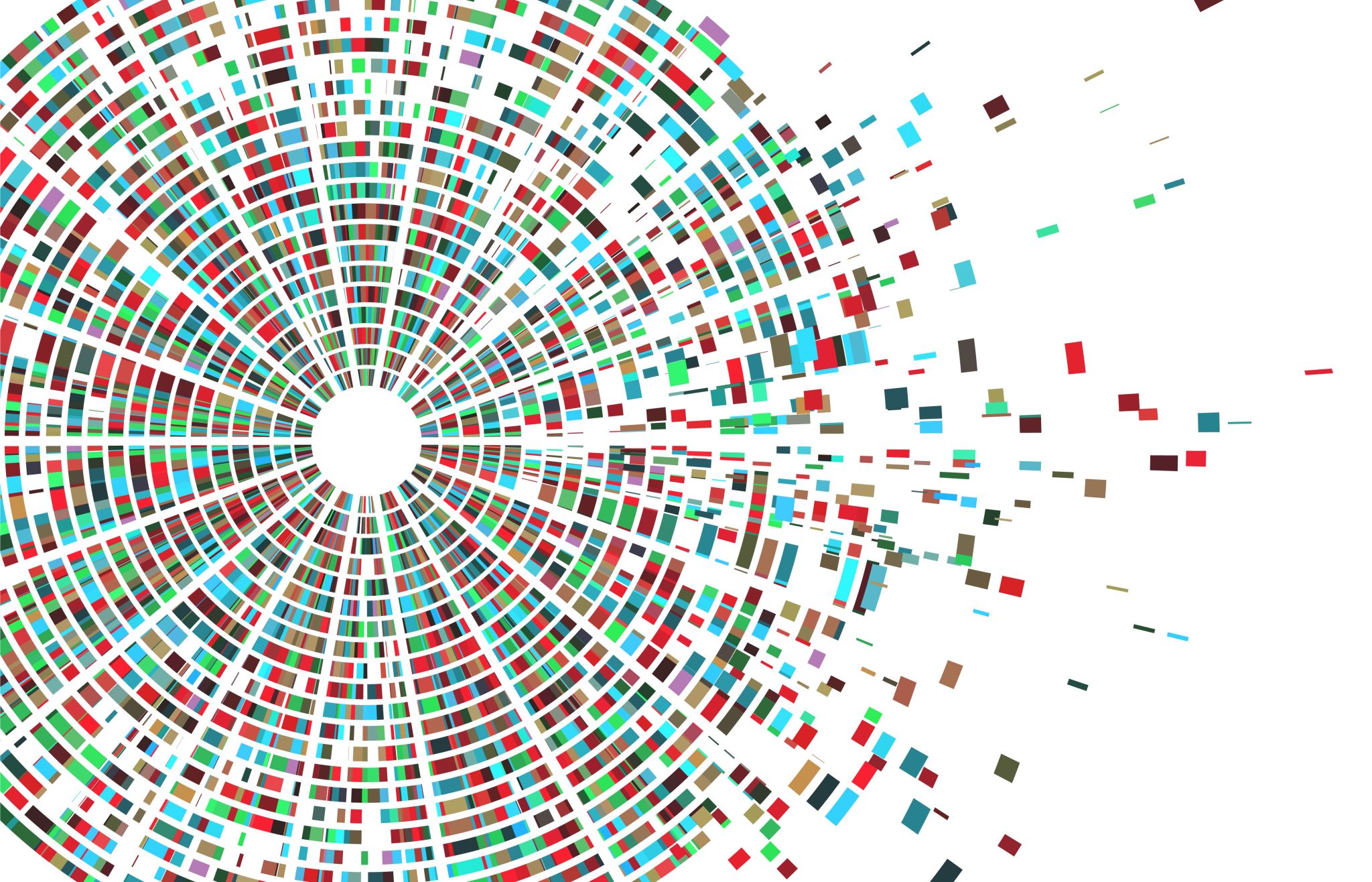 MPUMALANGA COMMUNITY EDUCATION AND TRAINING COLLEGE STUDENTS REPRESENTATIVE COUNCIL 2023 MEETING AT KWAGUQA19TH APRIL 2023
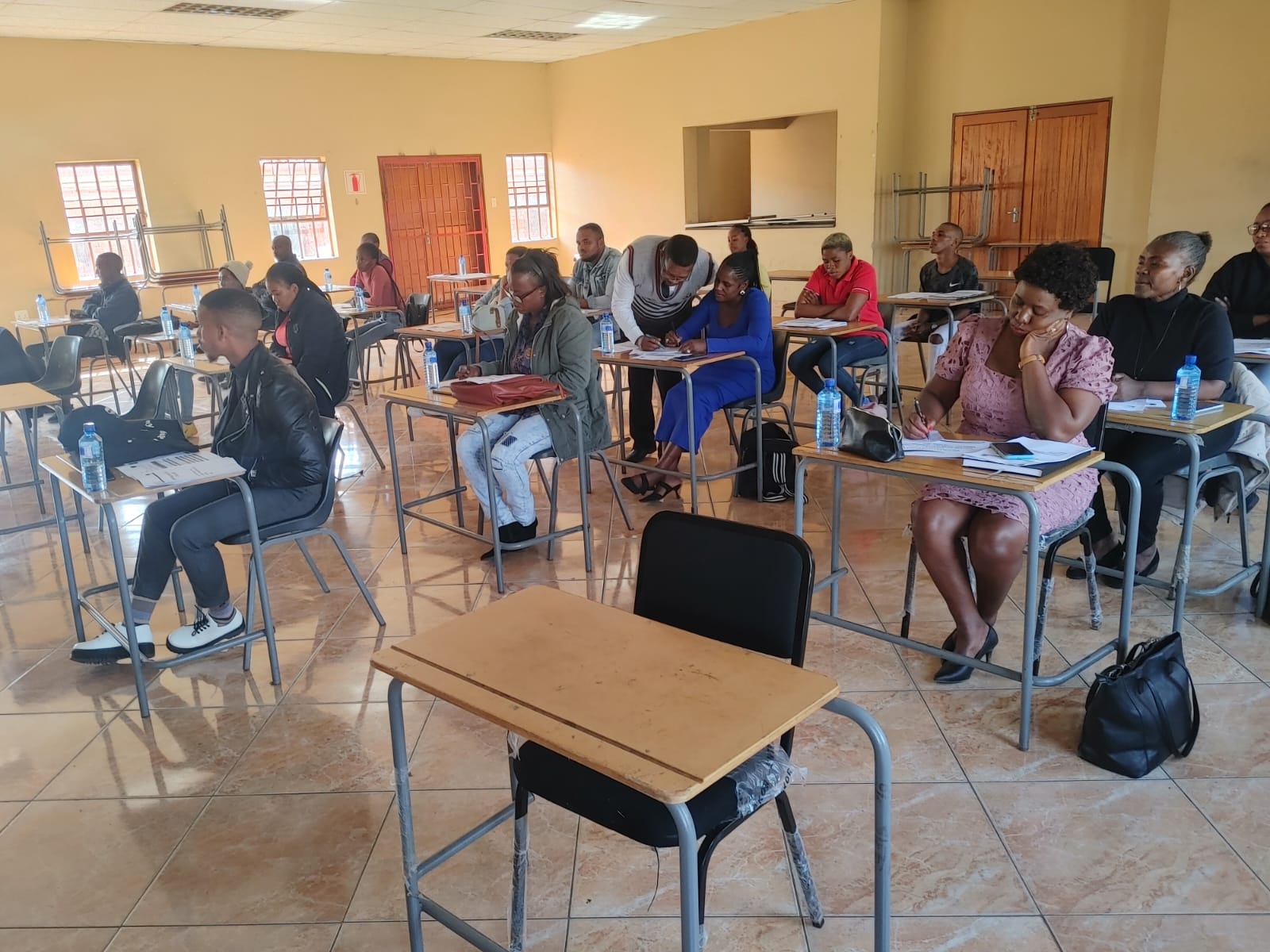 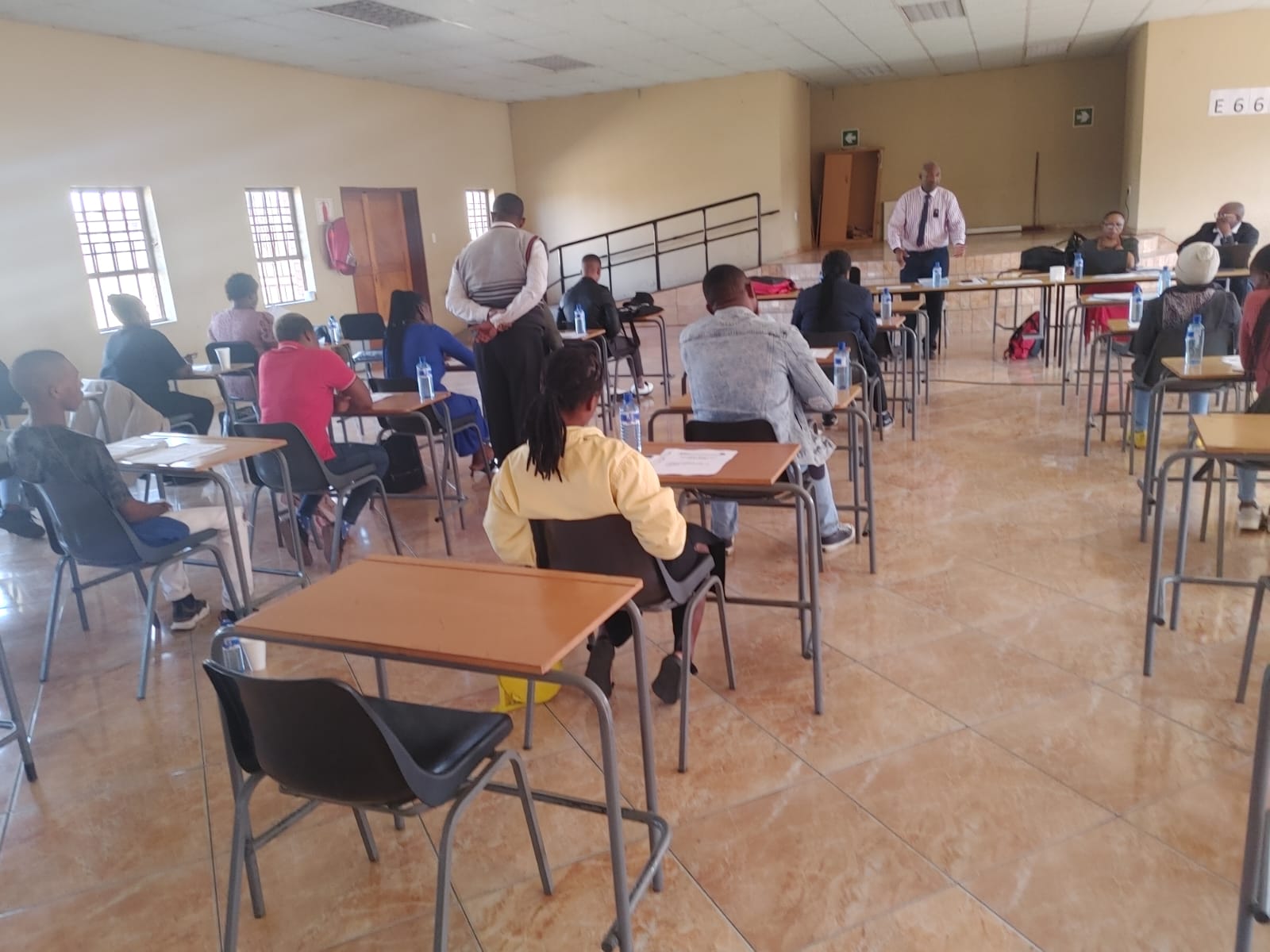 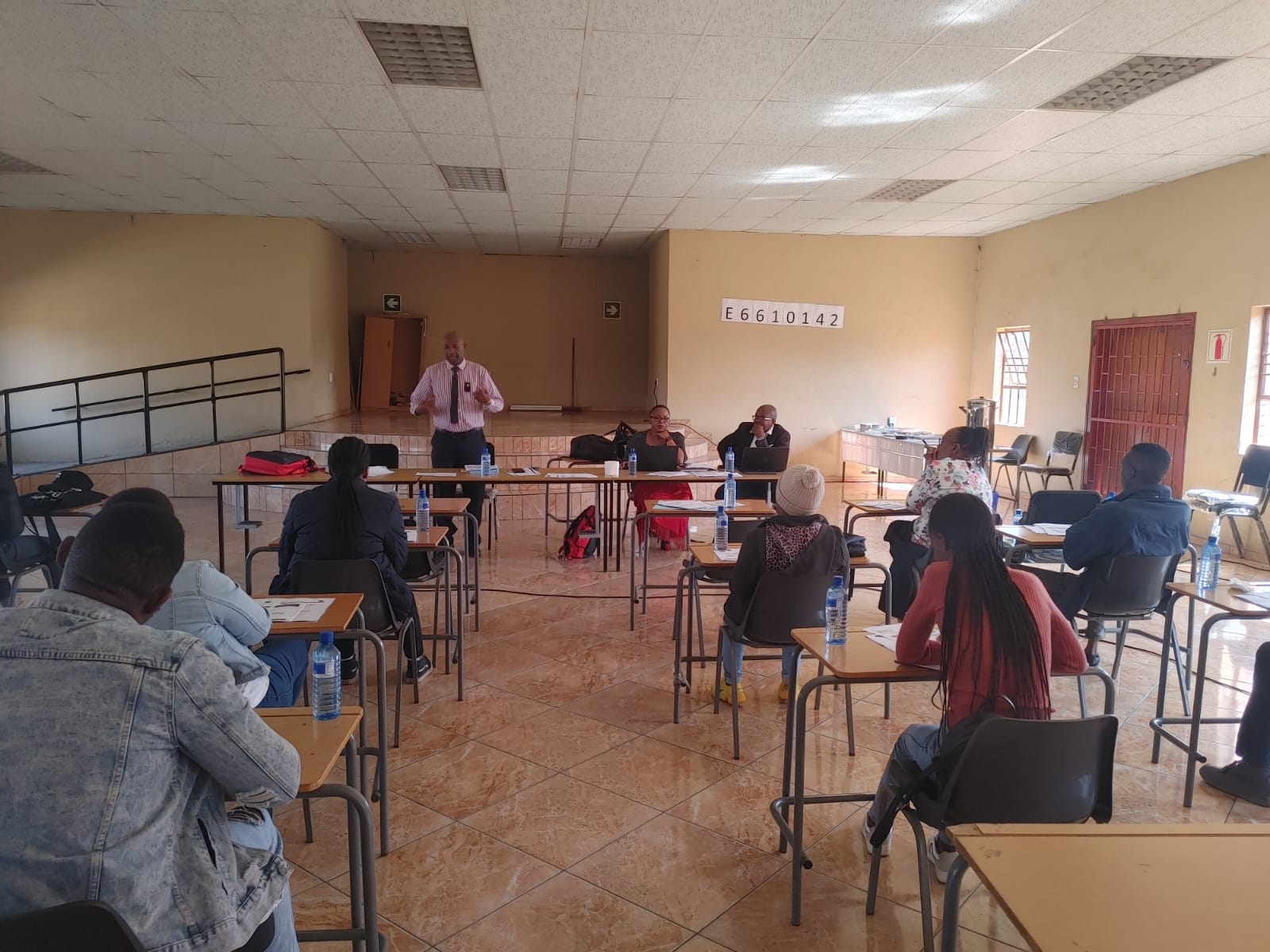